BAB 10 Teori Evolusi
KELOMPOK 6
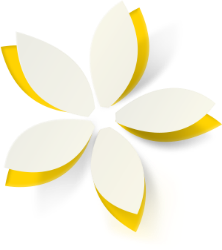 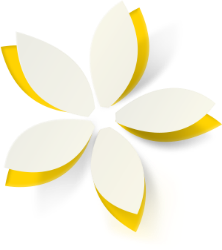 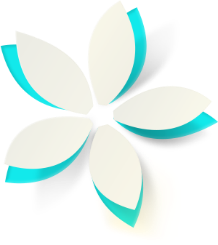 Anastasia Devi
Sally Chosia M
Sinta Dewi L S
F0117017
F0117102
F0117108
Meet Our Team
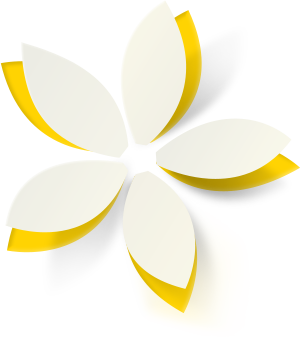 Teori Evolusi
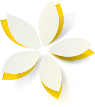 A
B
C
D
Evolusi
Sejarah Kehidupan di Bumi
Pemikiran-Pemikiran Evolusi
Prinsip Evolusi
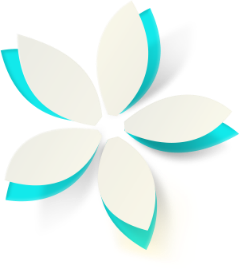 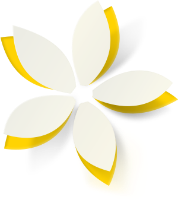 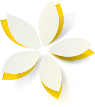 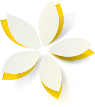 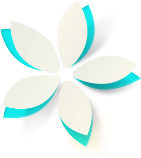 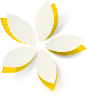 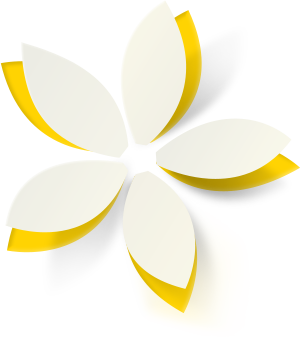 Teori Evolusi
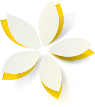 E
F
G
H
Ciri-Ciri Proses Evolusi
Mekanisme Evolusi
Bukti Bukti Evolusi
Macam Macam Evolusi
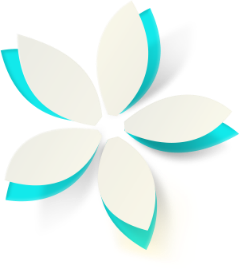 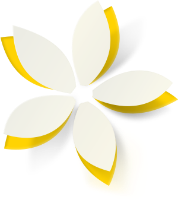 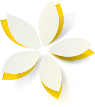 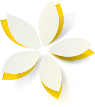 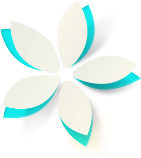 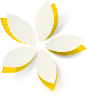 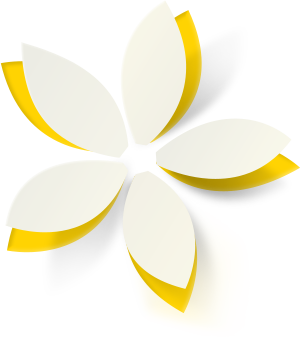 Teori Evolusi
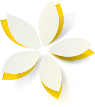 I
Teori Evolusi
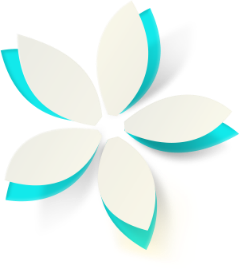 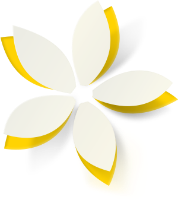 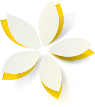 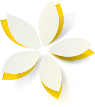 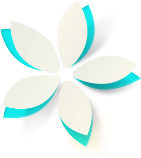 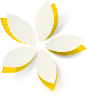 A. Pemikiran Pemikiran Evolusi
Pemikiran mengenai evolusi menyatakan bahwa spesies berubah dari waktu ke waktu, telah berakar sejak zaman kuno.
Awal abad ke-19, Jean-Baptiste Lamarck mengajukan teorinya mengenai transmutasi spesies yaitu perubahan suatu spesies ke spesies yang lain.
Tahun 1858, Charles Darwin dan Alfred Russel Wallace menjelaskan mekanisme evolusi dengan konsep yang didasari oleh seleksi alam.
Setelah muncul genetika molekuler tahun 1950-an, bidang evolusi molekuler yang berdasarkan pada kajian urutan protein, uji imunologis, RNA dan DNA berkembang.
Pada akhir abad ke-20, pengurutan DNA melahirkan filogenetika molekuler dan merombak pohon kehidupan ke dalam tiga sistem domain oleh Carl Woese. (Domain archaea, bakteri, dan eukariota).
Pada akhir abad ke-20 juga ditemukan pula faktor-faktor tambahan seperti simbiogenesis dan transfer gen horizontal.
B. Evolusi
Evolusi dinyatakan sebagai perubahan yang terjadi secara bertahap dan berurutan sepanjang masa kehidupan dari satu kondisi ke kondisi lainnya.
Evolusi dibagi menjadi 3 yaitu Evolusi Kosmik, Evolusi Organik (Biologis), Evolusi Geologis.
C. Sejarah Kehidupan di Bumi
Zaman Azoikum
Zaman Archeozoikum atau zaman purba
Zaman Proterozoikum 
Zaman Palaeozoikum atau zaman primer
Zaman Mesozoikum atau zaman sekunder
Zaman Kaenozoikum atau Neozoikum
D. Prinsip Evolusi
Pada suatu saat evolusi terjadi lebih cepat dari yang lainnya
Laju kecepatan evolusi tidak berlangsung sama pada tiap-tiap organisme yang berbeda
Spesies baru bukan merupakan bentuk dari yang paling sempurna
Evolusi tidak selalu dari yang sederhana ke kompleks 
Evolusi terjadi dalam populasi bukan dalam individu, oleh proses mutasi, reproduksi diferensial dan seleksi alam.
E. Ciri-Ciri Proses Evolusi
Peristiwa evolusi adalah perubahan didalam populasi, bukan perubahan didalam satu atau beberapa individu
Pada umumnya perubahan bukanlah ciri yang terpenting dalam peristiwa evolusi dan terdapat factor stabilitas
Suatu peristiwa harus mempunyai dasar
Peristiwa evolusi tidak mencangkup semua bahan mentah yang ada.
F. Bukti-Bukti Evolusi
Rekaman Fosil : perubahan bentuk fosil disesuaikan dengan lapisan bumi yang lebih muda.
Homologi : semakin banyak kemiripan organ antara spesies semakin dekat hubungan kekerabatan di antara spesies tersebut.
Embriologi Perbandingan :embrio-embrio mengulangi proses evolusi yang telah dialami nenek moyangnya
Organ Vestigial : beberapa jenis makhluk hidup terdapat organ-organ yang tidak fungsional, yang merupakan peninggalan dari nenek moyangnya.
G. Mekanisme Evolusi
Seleksi alam
Mutasi gen
Frekuensi gen dalam populasi
Hubungan antara waktu dengan perubahan sifat organisme
H. Macam Macam Evolusi
Evolusi sebagai Fakta , yakni sejumlah gejala atau fakta dianggap yang dianggap dapat membuktikan
adanya evolusi karena hanya dapat dijelaskan dengan 
memuaskan berdasarkan konsep evolusi.

Evolusi sebagai Teori , yakni dimaksudkan sebagai penjelasan tentang bagaimana evolusi itu terjadi (mekanisme evolusi). Bisa terjadi ada beberapa penjelasan yang diberikan mengenai suatu fenomena.
I. Teori Evolusi
Teori Lammarck , yakni Lamarck mengemukakan evolusi terjadi karena adanya adaptasi makhluk hidup terhadap lingkungannya.

Teori Darwin, yakni evolusi terjadi karena adanya seleksi alam. Oragnisme yang sesuai dengan lingkungannya akan tetap betahan hidup, sedangkan yang tidak sesuai dengan lingkungannya maka akan mati, akrena adanya seleksi alam.
Teori Darwin – Weismann, yakni masalah genetika yaitu berkaitan dengan bagaimamna diwariskannya gen-gen melalui sel-sel kelamin
Sel-sel tubuh tidak dipengaruhi oleh lingkungan. Jadi evolusi adalah gejala seleksi alam terhadap faktor genetic

Teori Hugo de Vries, yakni mengemukakan tentang mutasi gen, yakni suatu perubahan pada gen yang bersifat kekal. Mutasi gen ini merupakan masalah yang menyebabkan terjadinya evolusi.
Thank you